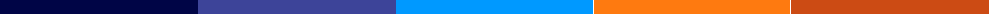 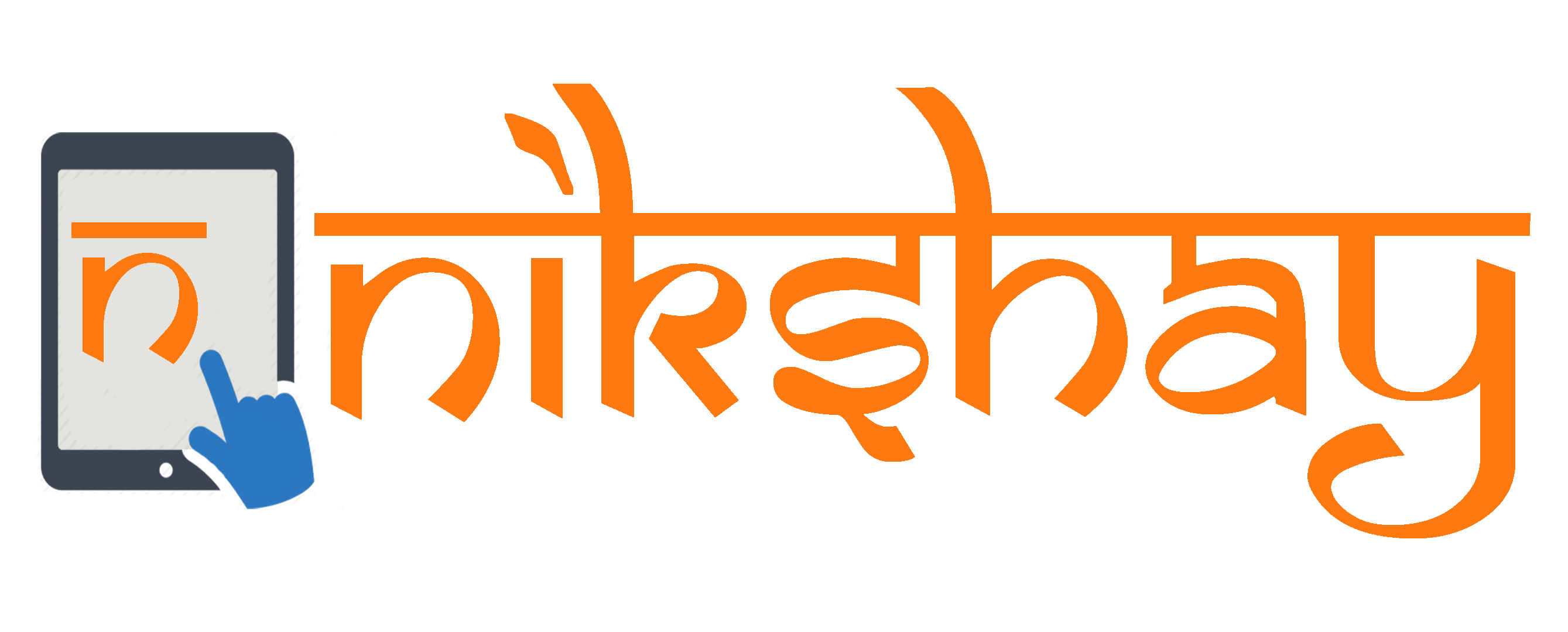 Reporting DBT Scheme performance & DBT Bharat
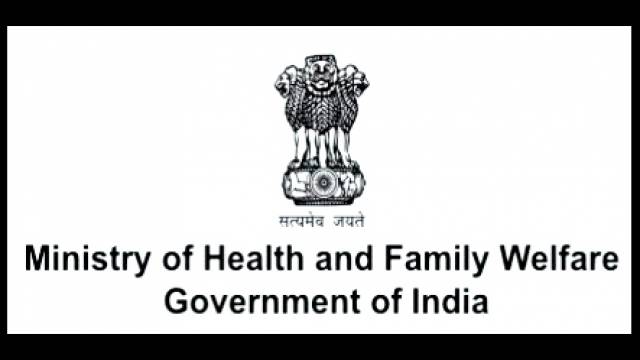 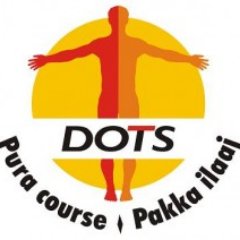 RNTCP is required to monitor monthly performance of DBT Schemes
Currently in RNTCP 4 Schemes are registered
TB Patient Nutrition (Nikshay Poshan Yojana)
Tribal TB patients support
Incentives to Private Practitioners
Honorarium for Treatment supporters
Each months reporting is required to be completed before 6th of the next month. Data entry forms will be open between 1st and 5th of the month
This is a consolidated and cumulative report of performance based on expenditure made through all modes of payments
Once filled data is sent to Ministry of Health and to the DBT Bharat portal
Background
The reporting of performance in any of the DBT schemes may be accessed through the state login for the respective states or at the National level for all states.
Step 1: Log into the reports platform 
Option 1: Click the Nikshay reports link within Nikshay
Option 2: go to URL: https://reports.Nikshay.in/nikshayreports
Step 2: Access the data entry form on  DBT Reports>DBT Bharat reporting
Step 3: Fill in Data
State level FY data : filled once each FY
State level monthly performance data: Filled each F Month
Step 4: Save data
Accessing the reporting form
Step 1: logging in
Step 1: Log into the reports platform (Option 1)
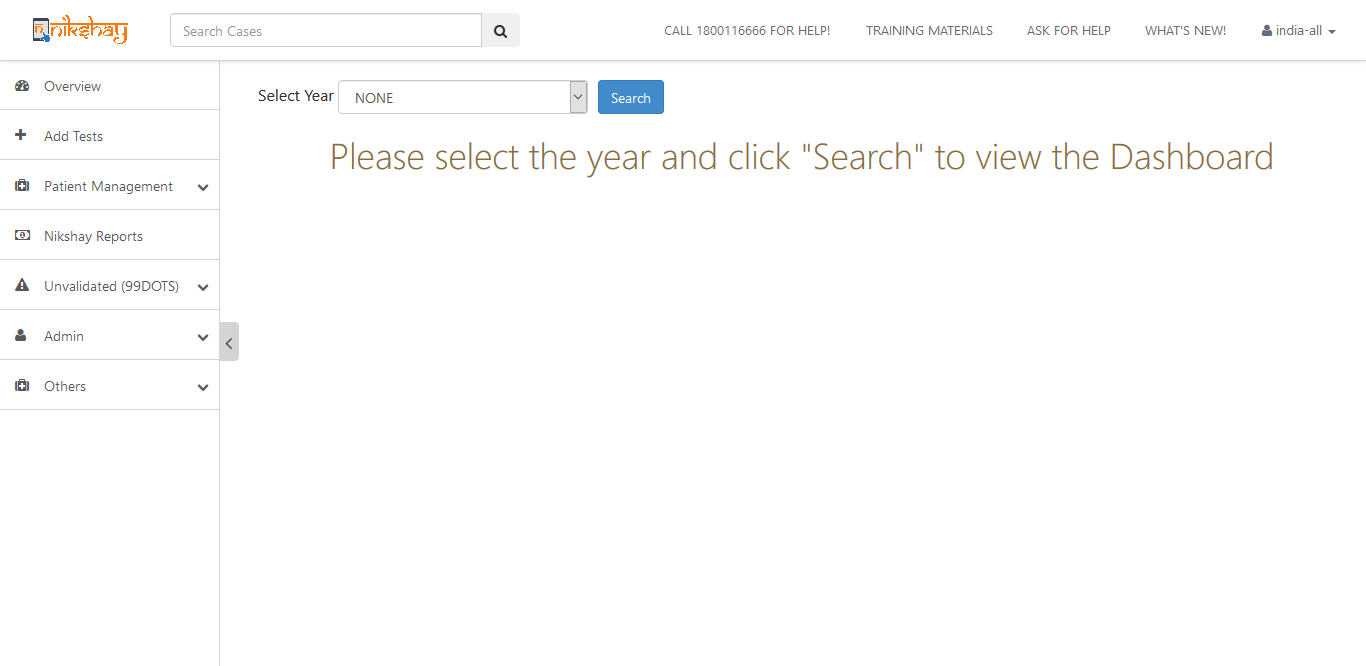 Click on Nikshay Reports
Option 1:Login to Nikshay(www.nikshay.in)
Step 1: Log into the reports platform (Option 2)
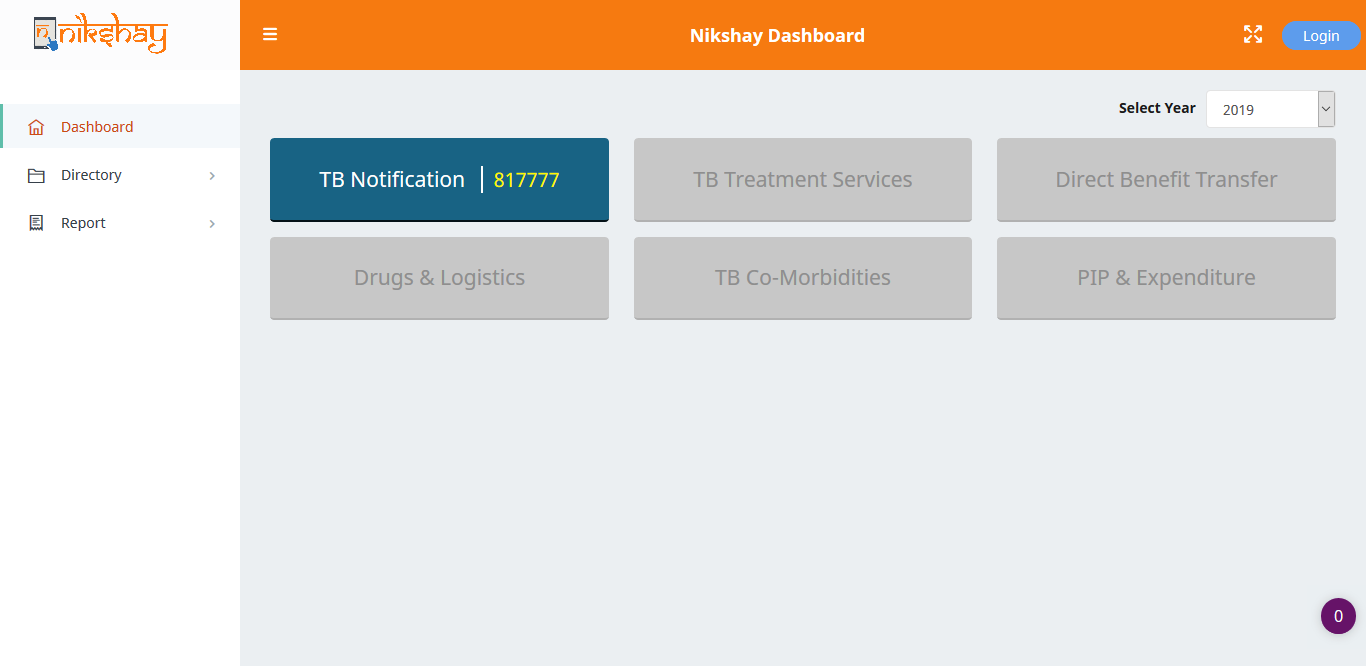 Login by clicking on login
Option 2:Go to Nikshay Reports.http://nikshay.in/nikshayreports
Step 2: Data entry form: DBT Reports>DBT Bharat reporting
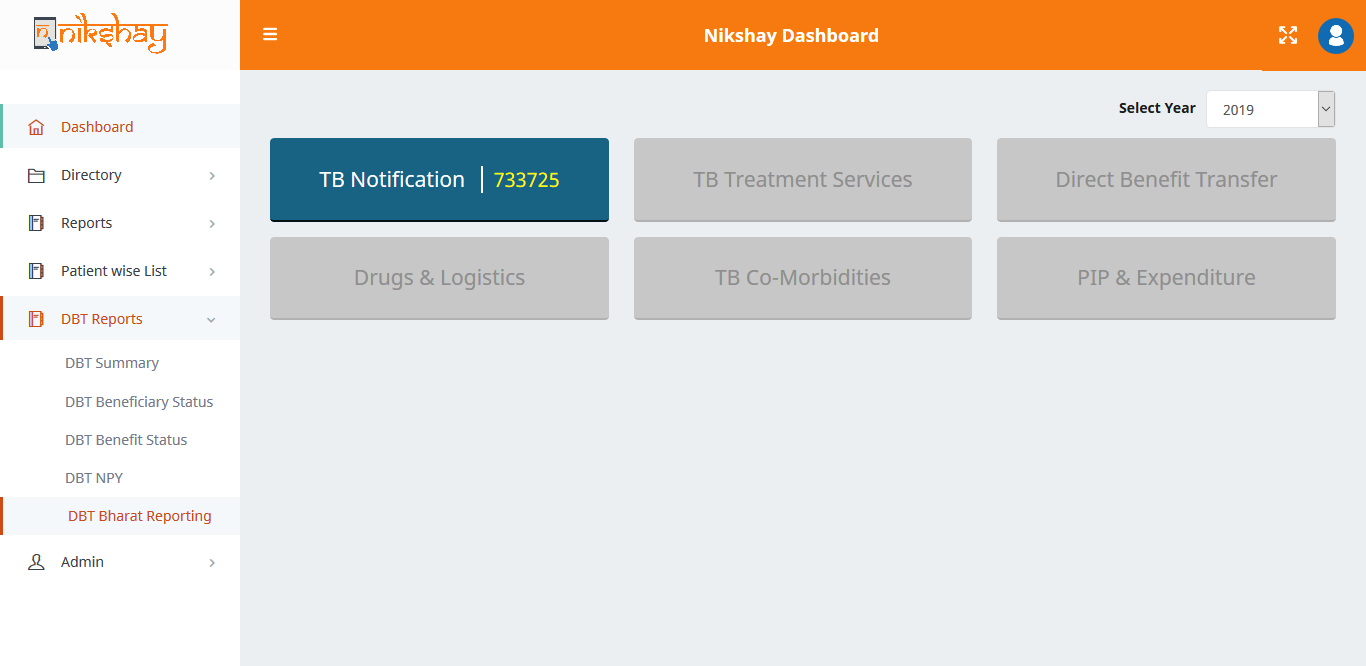 Click on DBT Bharat Reporting
Once logged in
Step 2: Filling in data
State level:Annual Budget data
Step 2: Filling in Data
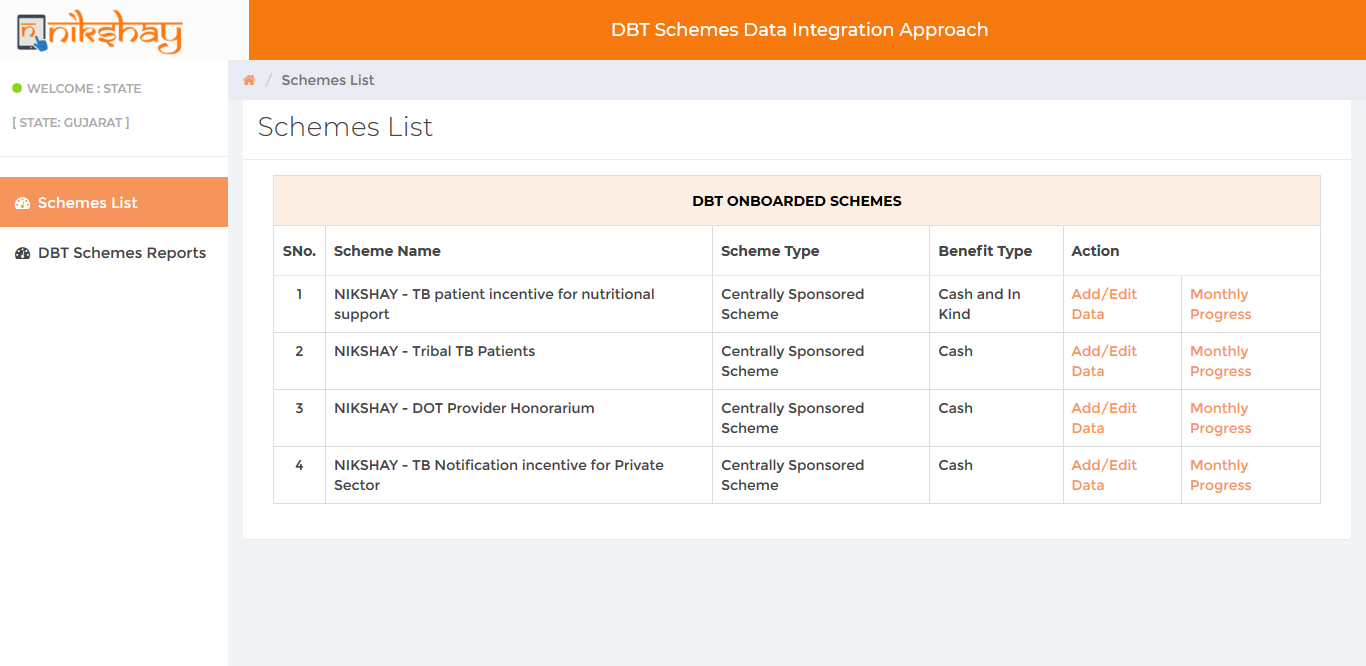 Verify the state
Update monthly progress data during the first week of the next month (1st to 1th )
Add data scheme wise
Click Add/edit Data to fill in Annual Budget for each financial year (Once a year activity)
Step 2: Filling in State level Budget Data
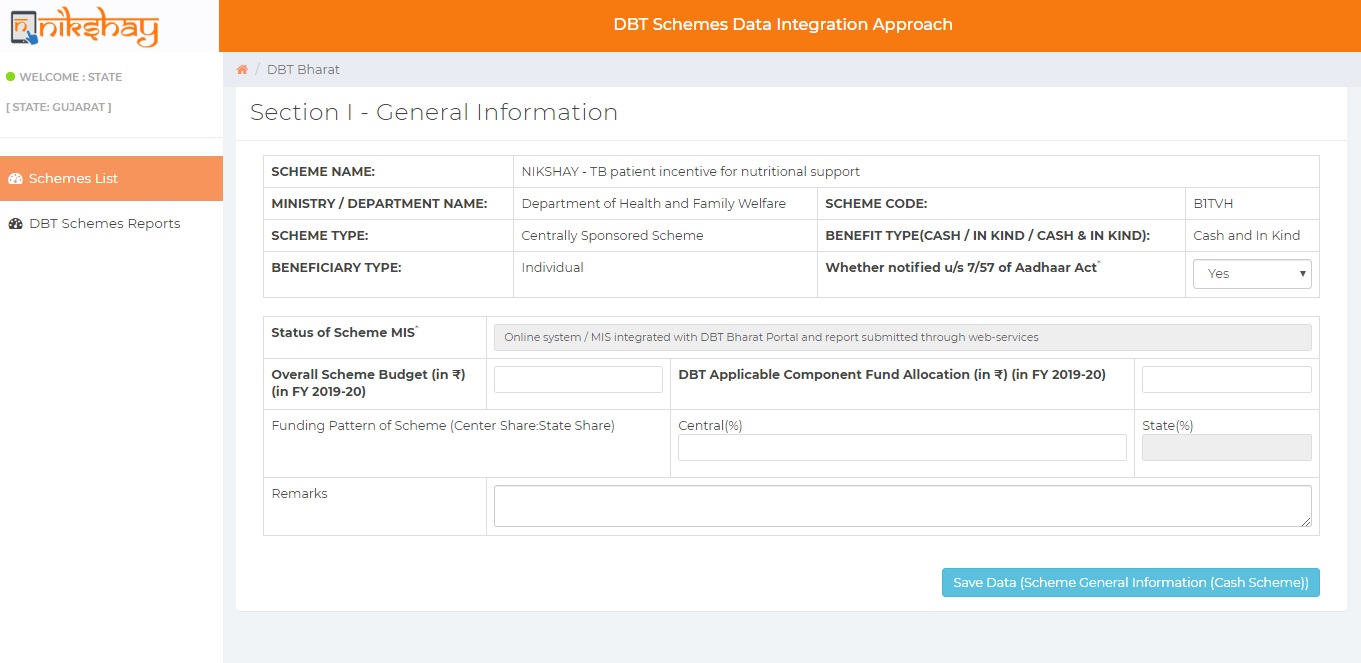 Fill in Annual Budget for each financial year (Once a year activity)
Click save
Step 2: Filling in State level Budget Data
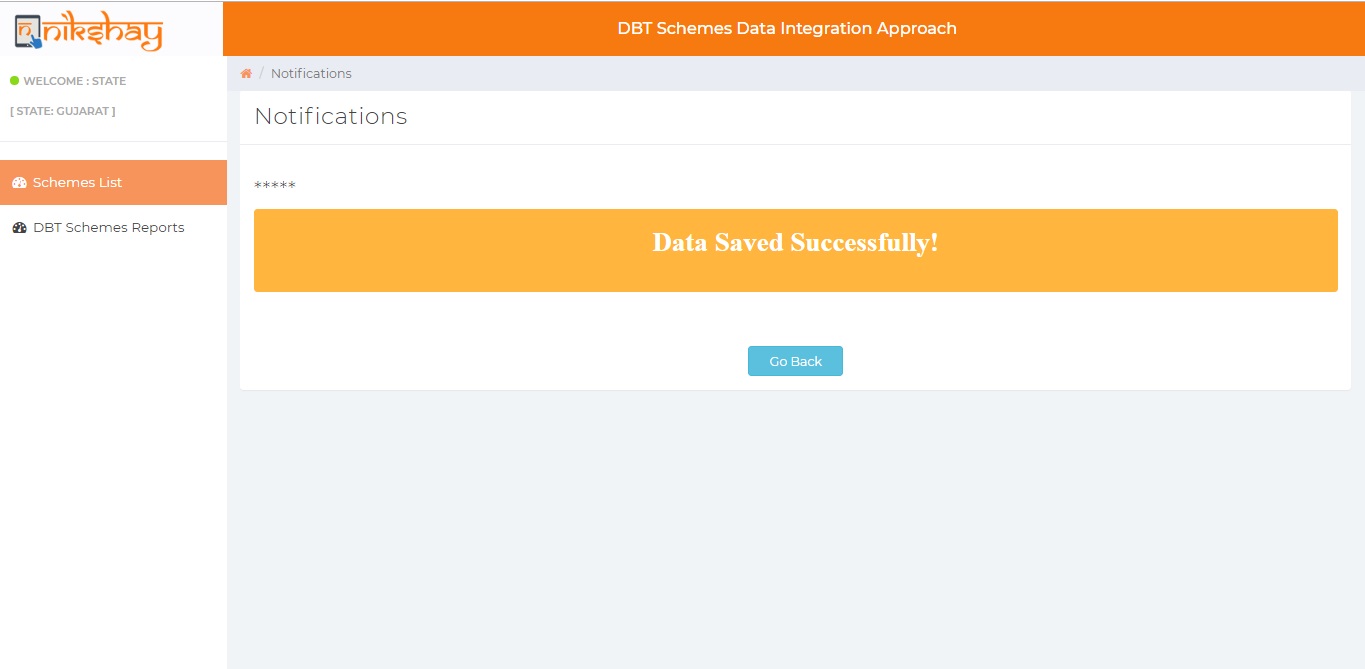 Wait for confirmation
Click Go Back to go to previous screen
Step 2: Filling in data
State level: Monthly Progress
Step 2: Monthly progress data
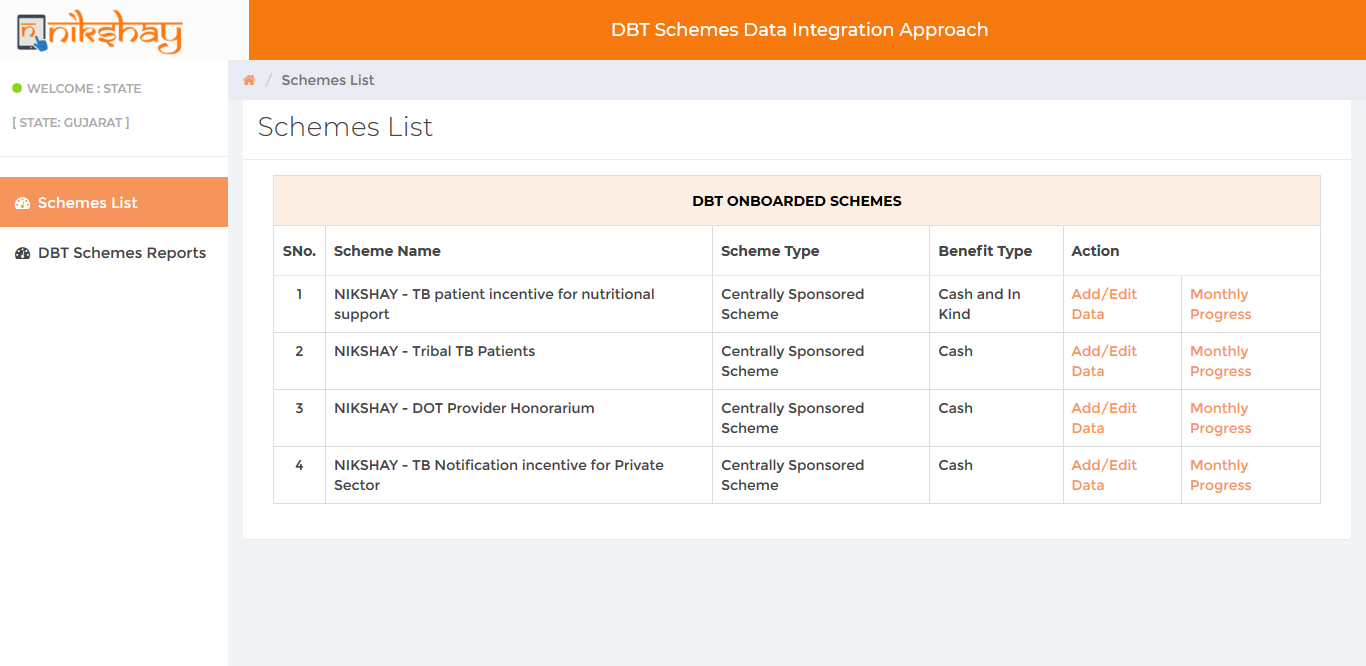 Click monthly progress to fill monthly progress data
Add data scheme wise
Step 2: Monthly progress data
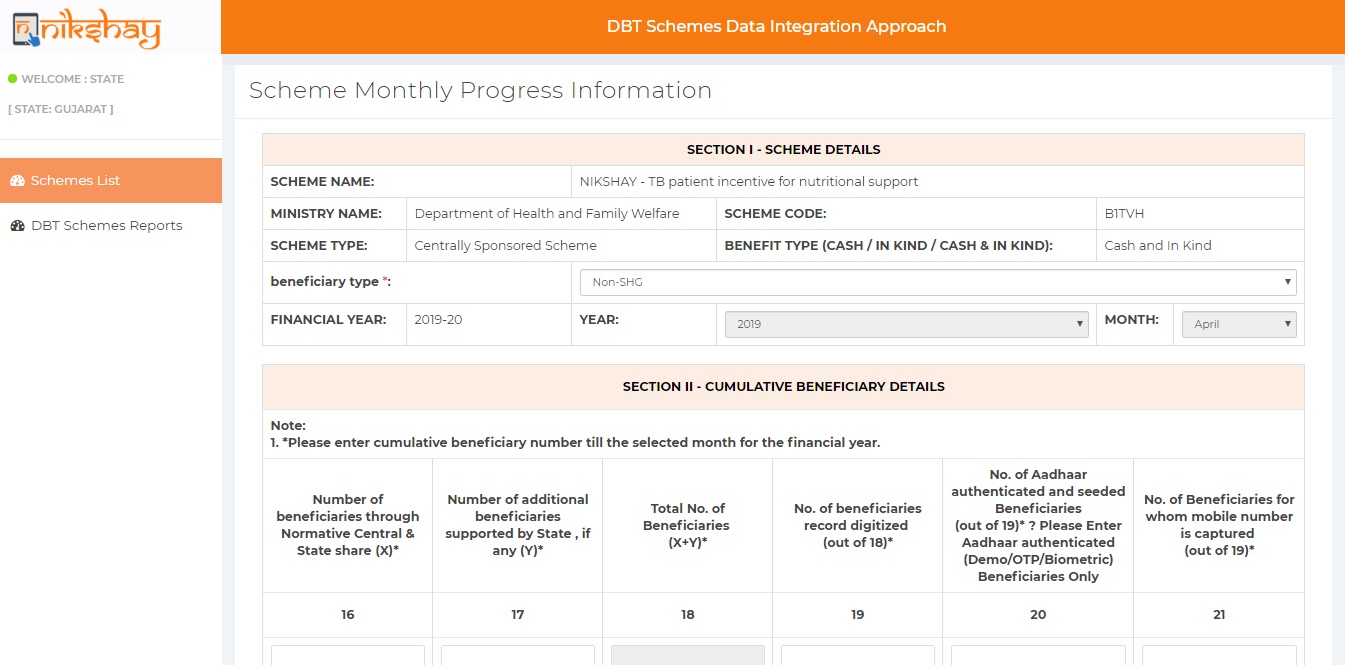 Fill in each parameter from 16 onwards
Step
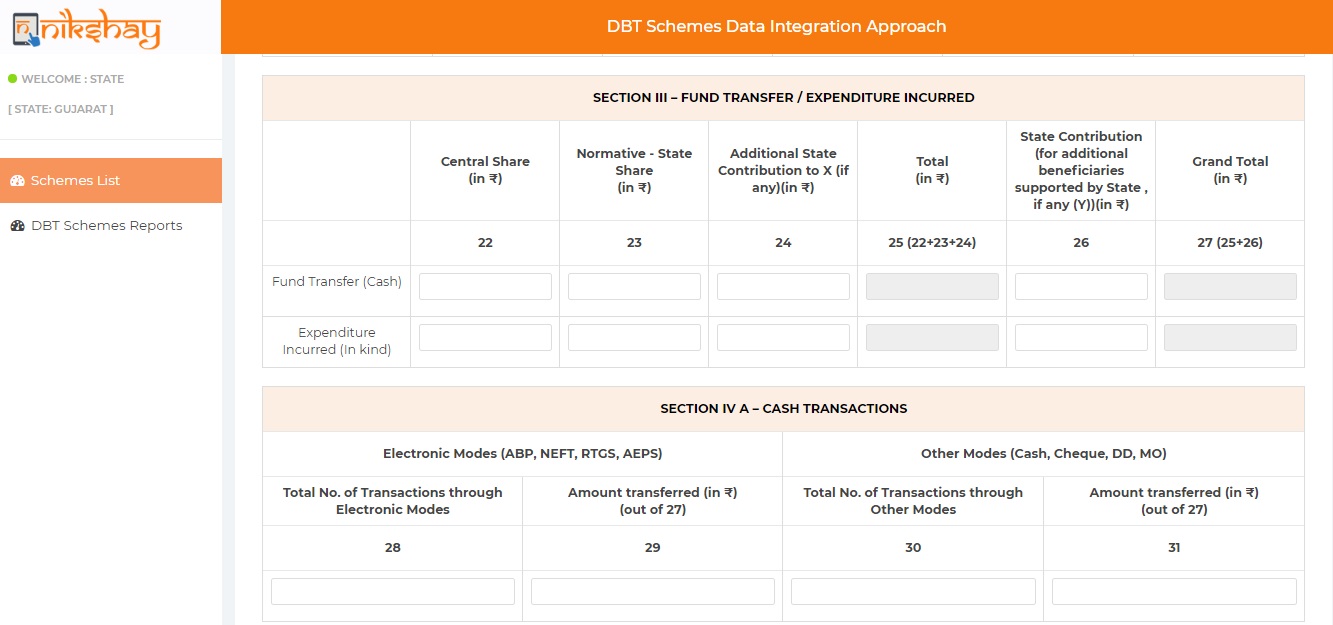 Fill in each parameter from 22 onwards.
Step
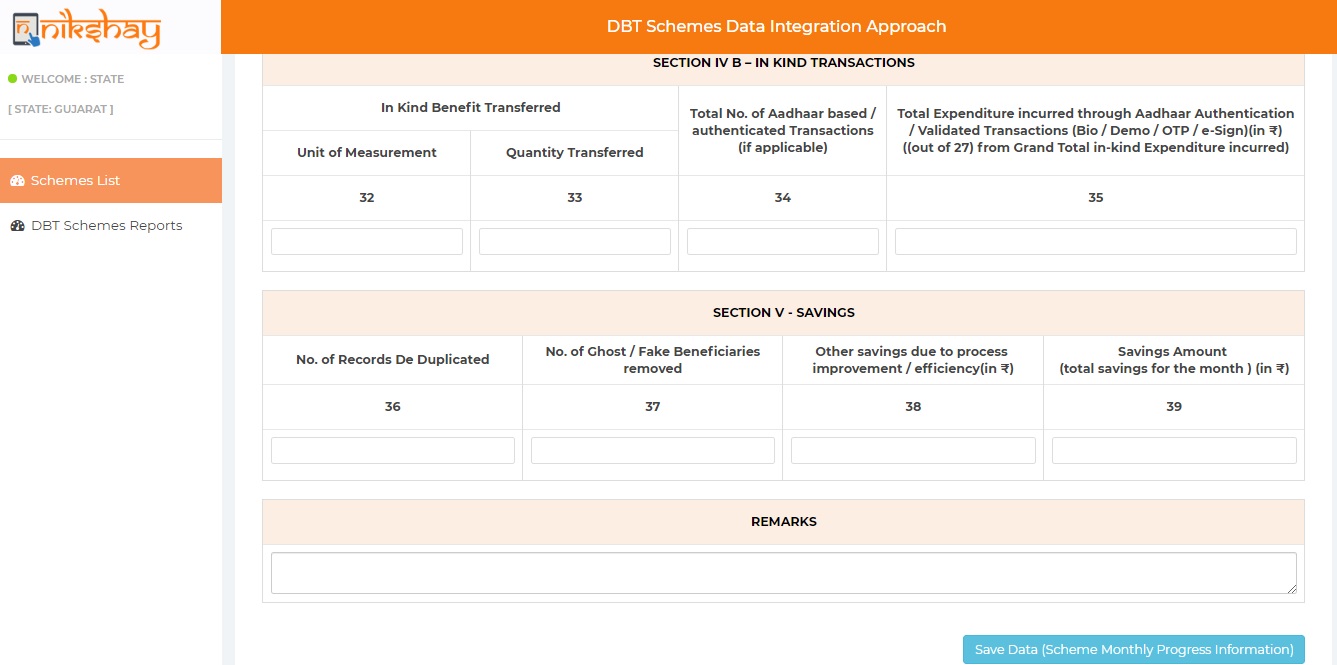 Fill in each parameter till 39
Click Save
Step
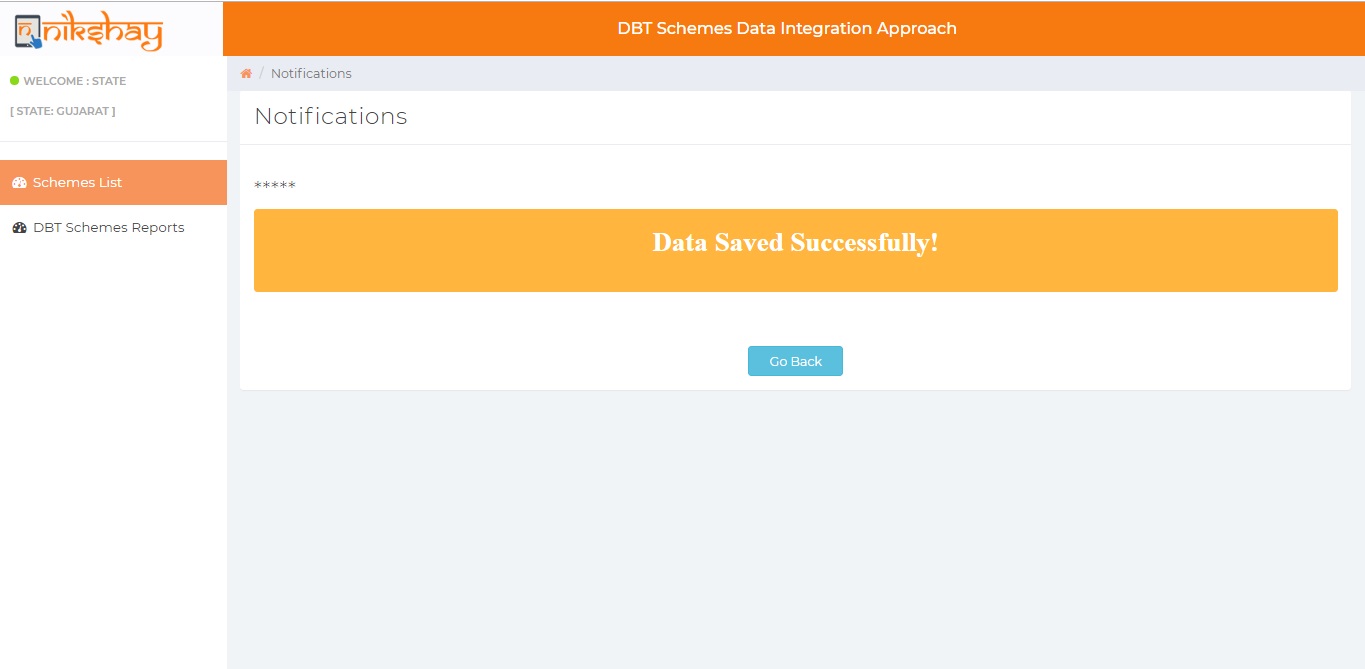 Wait for confirmation
This activity is to be done at state level
Data needs to include all modes of payment including
Paid through Nikshay
Paid through PFMS
paid in Kind
Any other means directly to beneficiary
Data has to be filled in each month between the 1st to the 5th of the month.
Data entered should be cumulative for the entire financial year.
Notes:
Thank you!
Thank you!